Name the Sweets Quiz
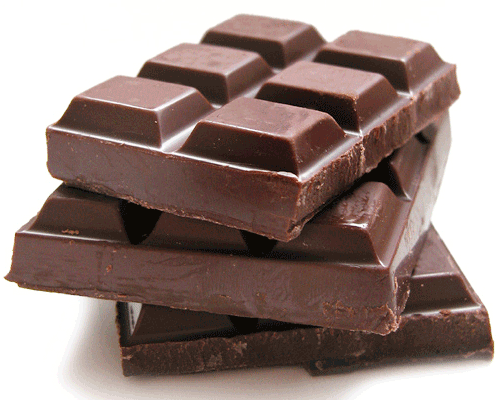 Question 1
Name the sweets
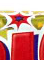 Question 2
Name the sweets
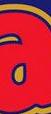 Question 3
Name the sweets
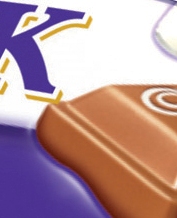 Question 4
Name the sweets
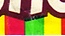 Question 5
Name the sweets
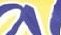 Question 6
Name the sweets
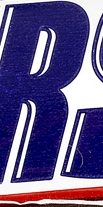 Question 7
Name the sweets
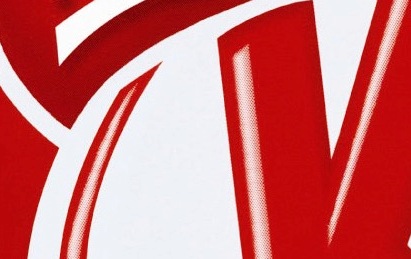 Question 8
Name the sweets
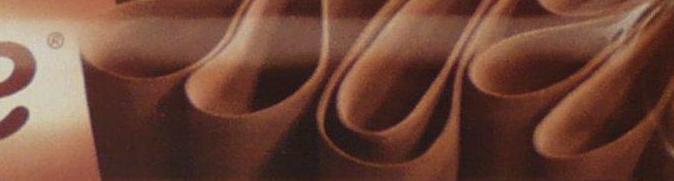 Question 9
Name the sweets
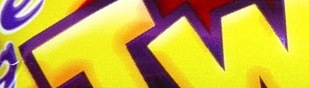 Question 10
Name the sweets
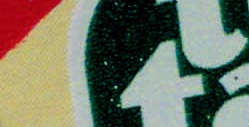 Get ready for the answers!
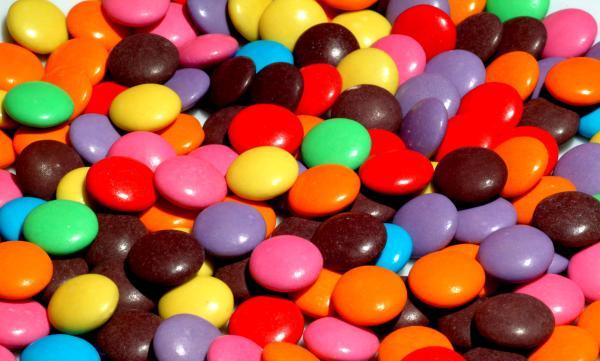 Question 1
Name the sweets
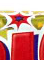 Crunchie
Question 2
Name the sweets
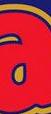 Wispa
Question 3
Name the sweets
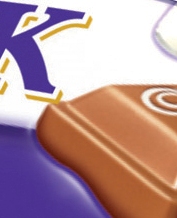 Dairy Milk
Question 4
Name the sweets
Refreshers
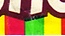 Question 5
Name the sweets
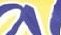 Flake
Question 6
Name the sweets
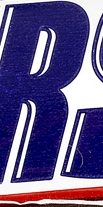 Snickers
Question 7
Name the sweets
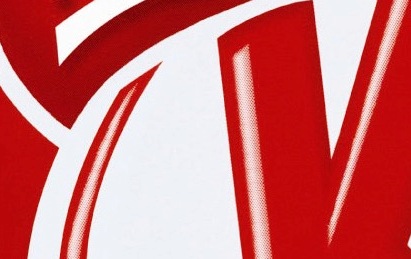 Kit Kat
Question 8
Name the sweets
Ripple
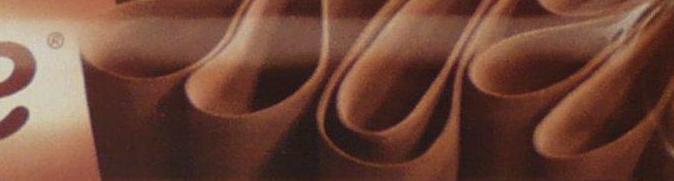 Question 9
Name the sweets
Twisted
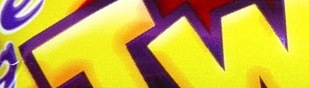 Question 10
Name the sweets
Tic Tacs
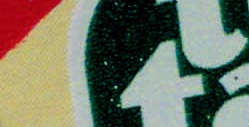 How did you do?
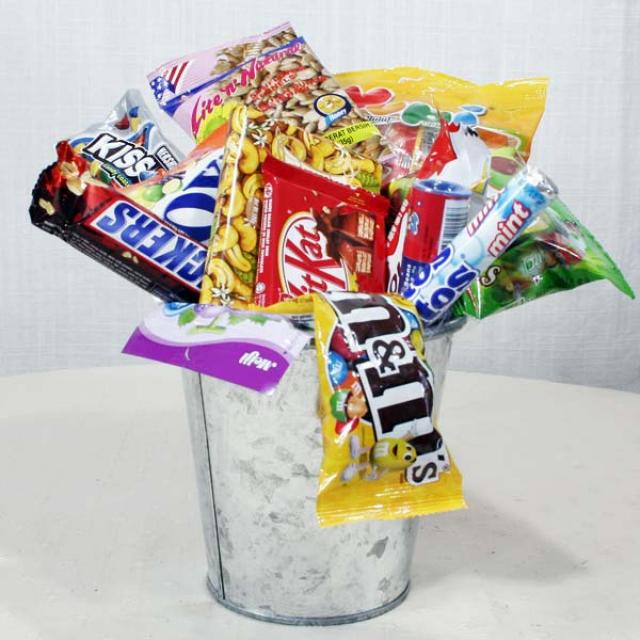